Cell 
Theory
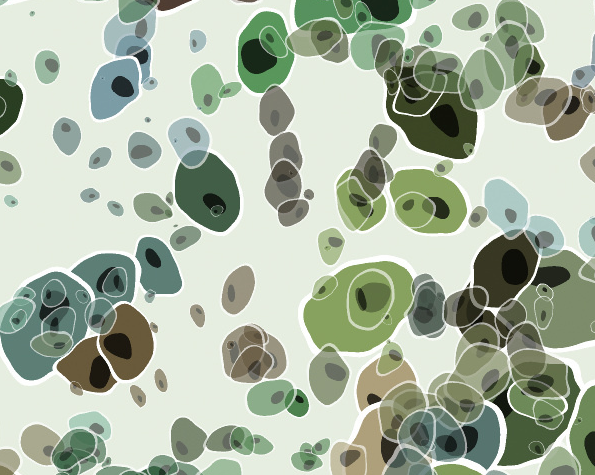 Stephen Taylor
i-Biology.net
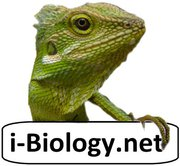 Image: Cells by Filter Forge on Flickr http://flic.kr/p/ePXpR5
All living things are made of
C
E
L
L
S
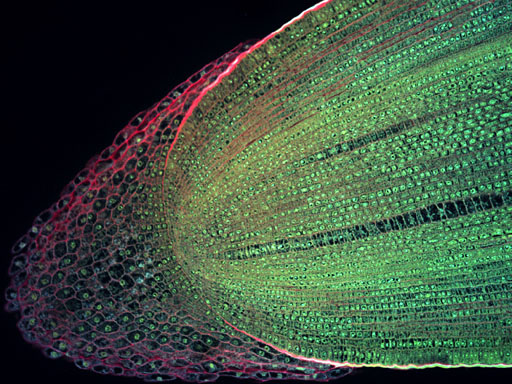 Longitudinal section of a root tip of Maize (Zea mays) 
by Science and Plants for Schools on Flickr (CC) http://flic.kr/p/bNNM6M
All living things are made of
C
E
L
L
S
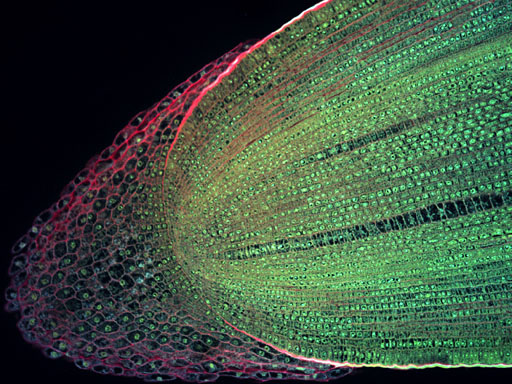 Unicellular organisms are single-celled and can carry out all of the functions of life independently. 

Multicellular organisms have specialized cells to carry out specific functions.
Longitudinal section of a root tip of Maize (Zea mays) 
by Science and Plants for Schools on Flickr (CC) http://flic.kr/p/bNNM6M
are the smallest 
units of 
life.
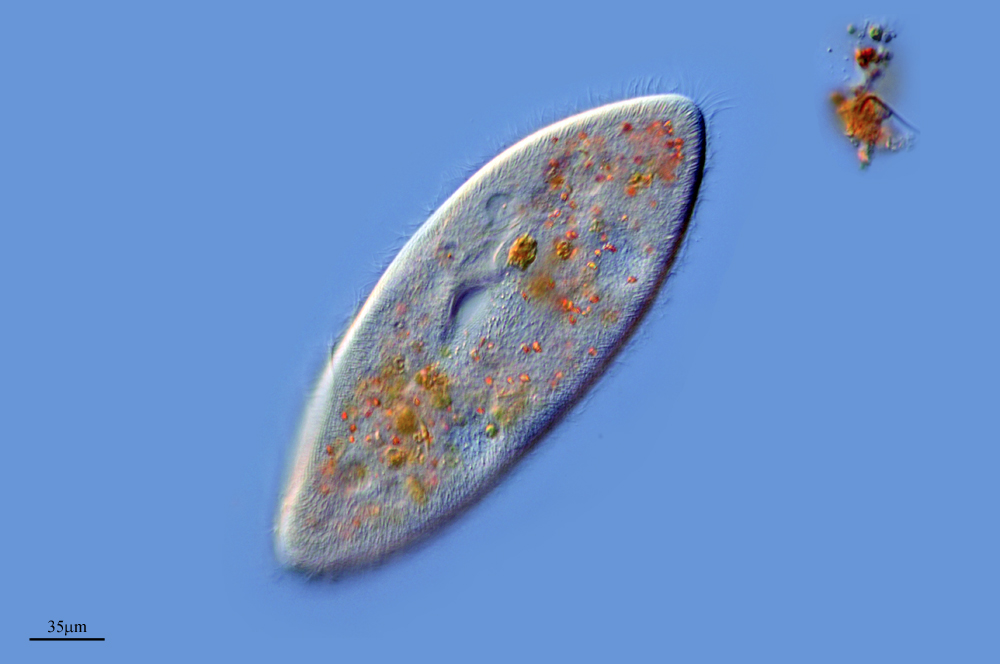 C
E
L
L
S
Paramecium multimicronucleatum 
by Proyecto Agua on Flickr (CC) http://flic.kr/p/7W7J3y
are the smallest 
units of 
life.
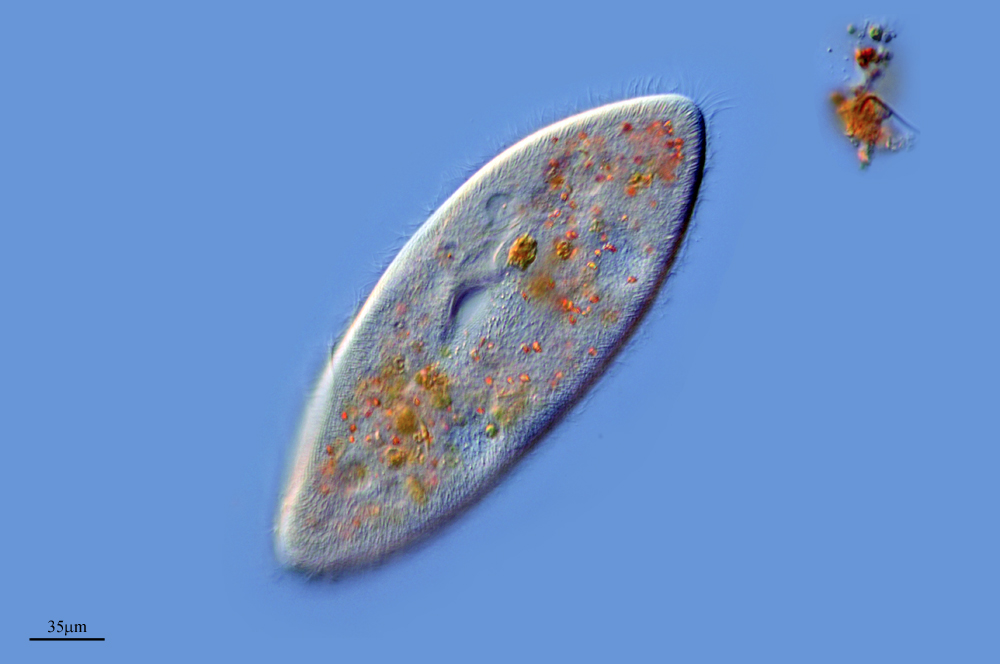 C
E
L
L
S
Specialized 
structures within 
cells (organelles) carry out different functions. 
Organelles cannot survive alone.
Paramecium multimicronucleatum 
by Proyecto Agua on Flickr (CC) http://flic.kr/p/7W7J3y
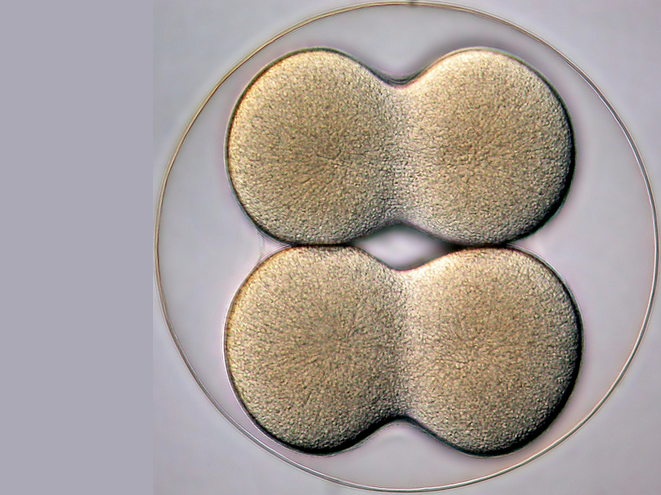 C
E
L
L
S
come 
only 
from 
existing 
cells.
4-cell stage of a sea biscuit by Bruno Vellutini on Flickr (CC)  http://flic.kr/p/daWnnS
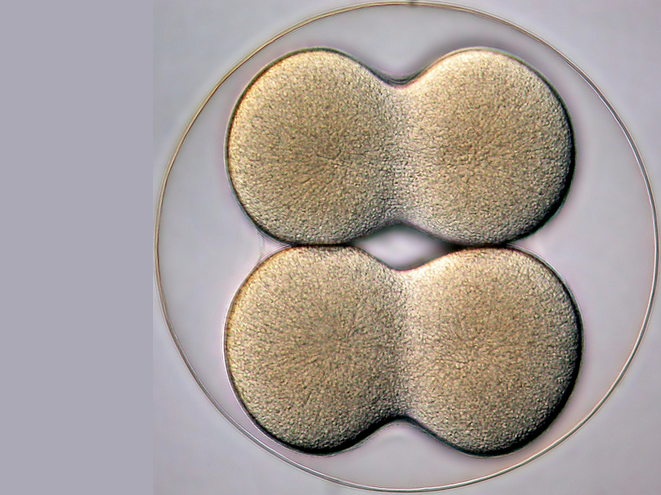 C
E
L
L
S
Cells multiply through division.

All life evolved from simpler ancestors.  

Mitosis results in genetically identical diploid daughter cells. 

Meiosis generates haploid gametes (sex cells).

Pasteur disproved the theory of spontaneous generation with his experiments.
come 
only 
from 
existing 
cells.
4-cell stage of a sea biscuit by Bruno Vellutini on Flickr (CC)  http://flic.kr/p/daWnnS
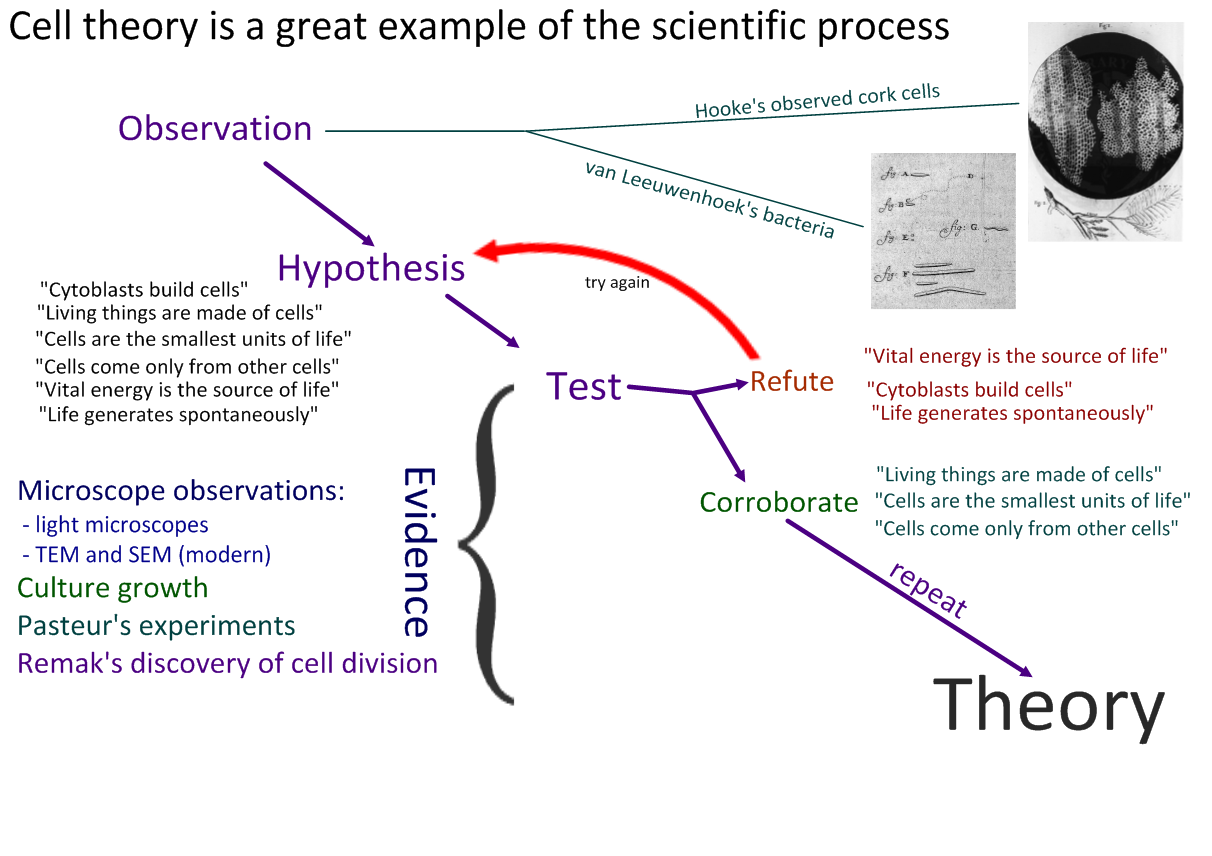 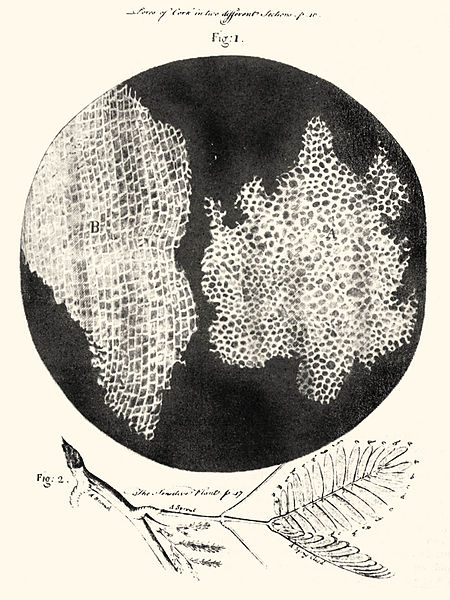 1665
Hooke names “cells” in his book
“Micrographia” after observing 
cork under a lense.
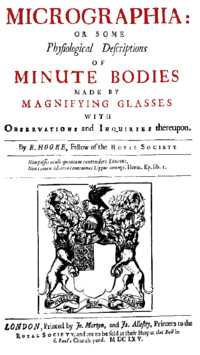 All living things are made of cells.
Hooke’s Micrographia in full!         http://lhldigital.lindahall.org/cdm/ref/collection/nat_hist/id/0
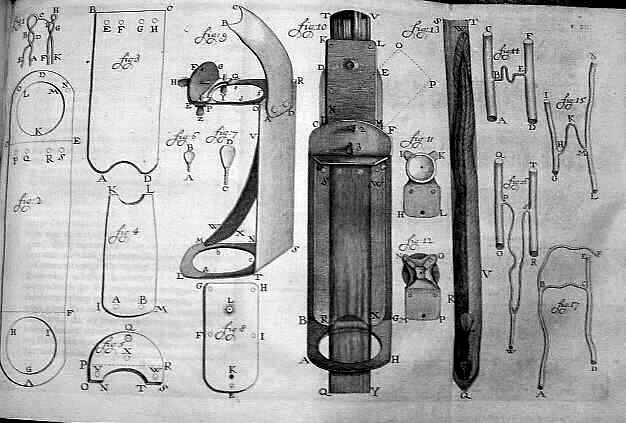 1676
van Leeuwenhoek, a master microscope maker identifies “animalcules” and becomes the father of microbiology.
All living things are made of cells.
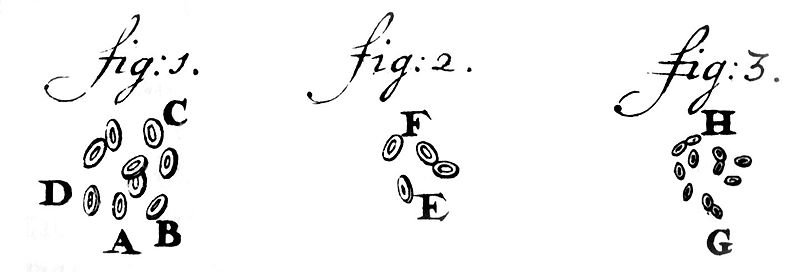 http://en.wikipedia.org/wiki/Antonie_van_Leeuwenhoek
1833
Robert Brown names the cell nucleus. 
Cells are the smallest units of life.
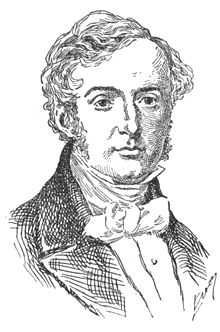 He also discovered Brownian motion:
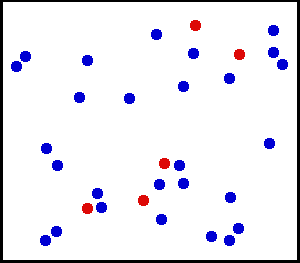 http://en.wikipedia.org/wiki/Brownian_motion
Robert Brown: http://en.wikipedia.org/wiki/Robert_Brown_(botanist)
1855
Robert Remak discovers cell division and confirms the existence of the plasma membrane. Cells come only from pre-existing cells.
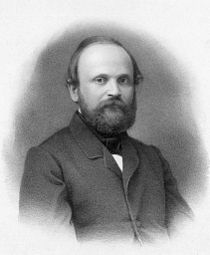 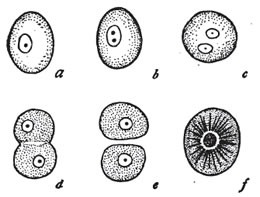 Robert Remak: http://en.wikipedia.org/wiki/Robert_Remak
1864
Pasteur disproves the prevailing theory of “spontaneous generation” with his swan-neck flask experiments. 
Populations need to be seeded by existing populations: cells come only from pre-existing cells.
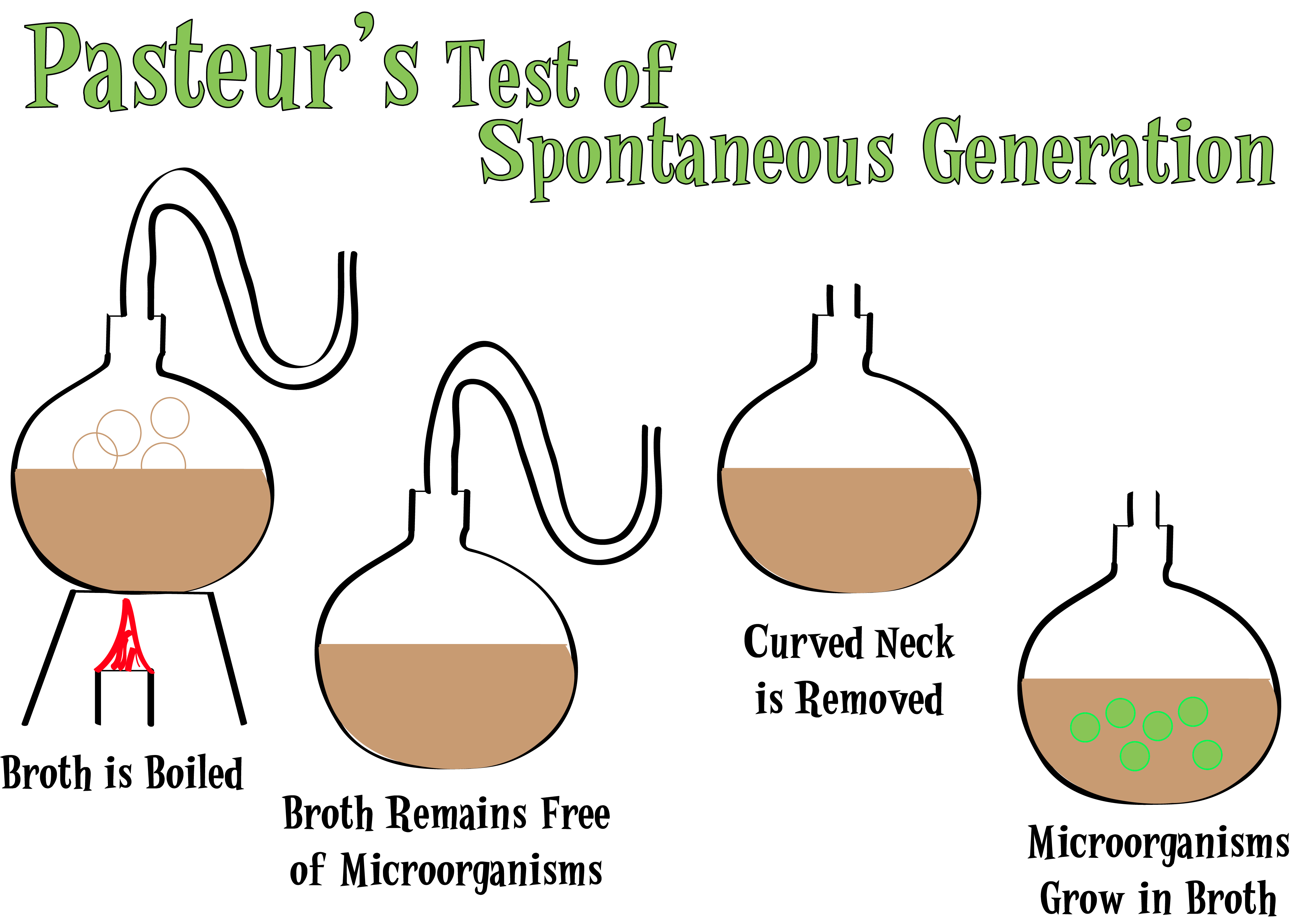 Image from Amoeba Mike’s Blog (go read the original post): http://amoebamike.wordpress.com/2009/10/06/spontaneous-generation-a-brief-history-of-disproving-it